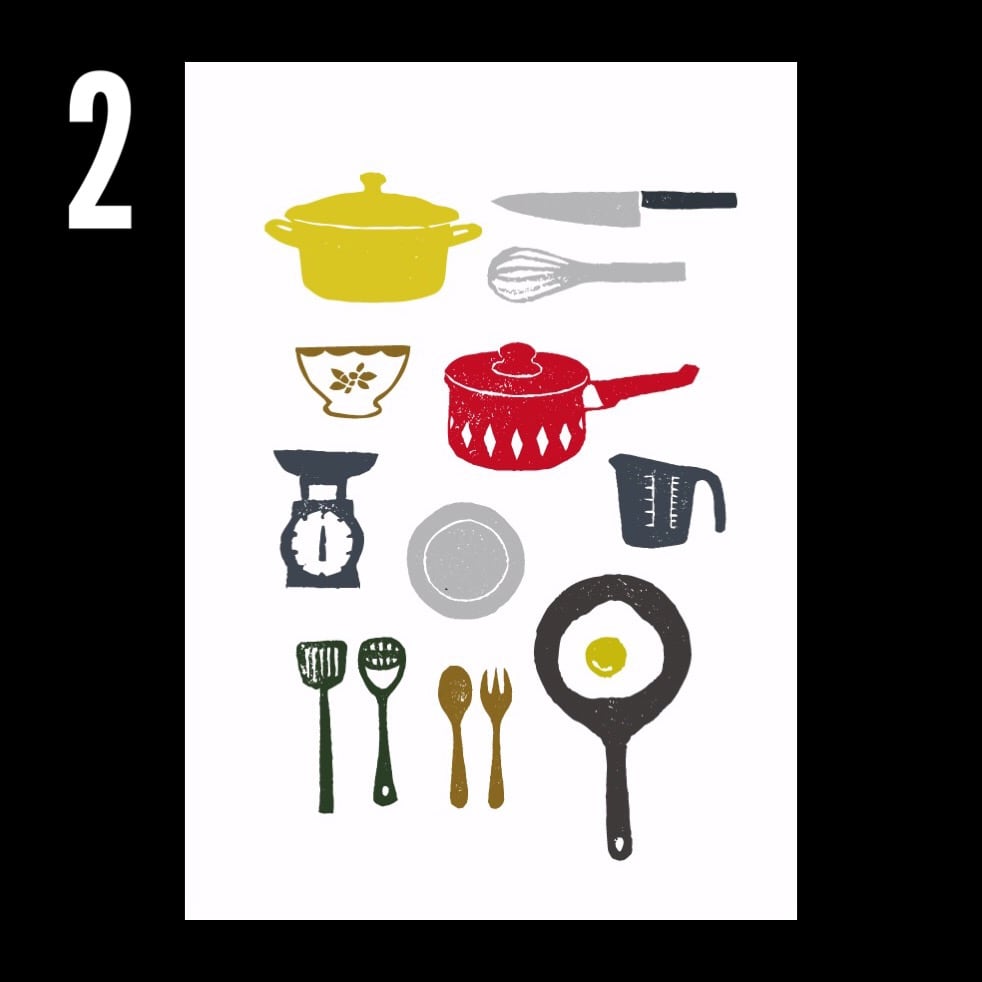 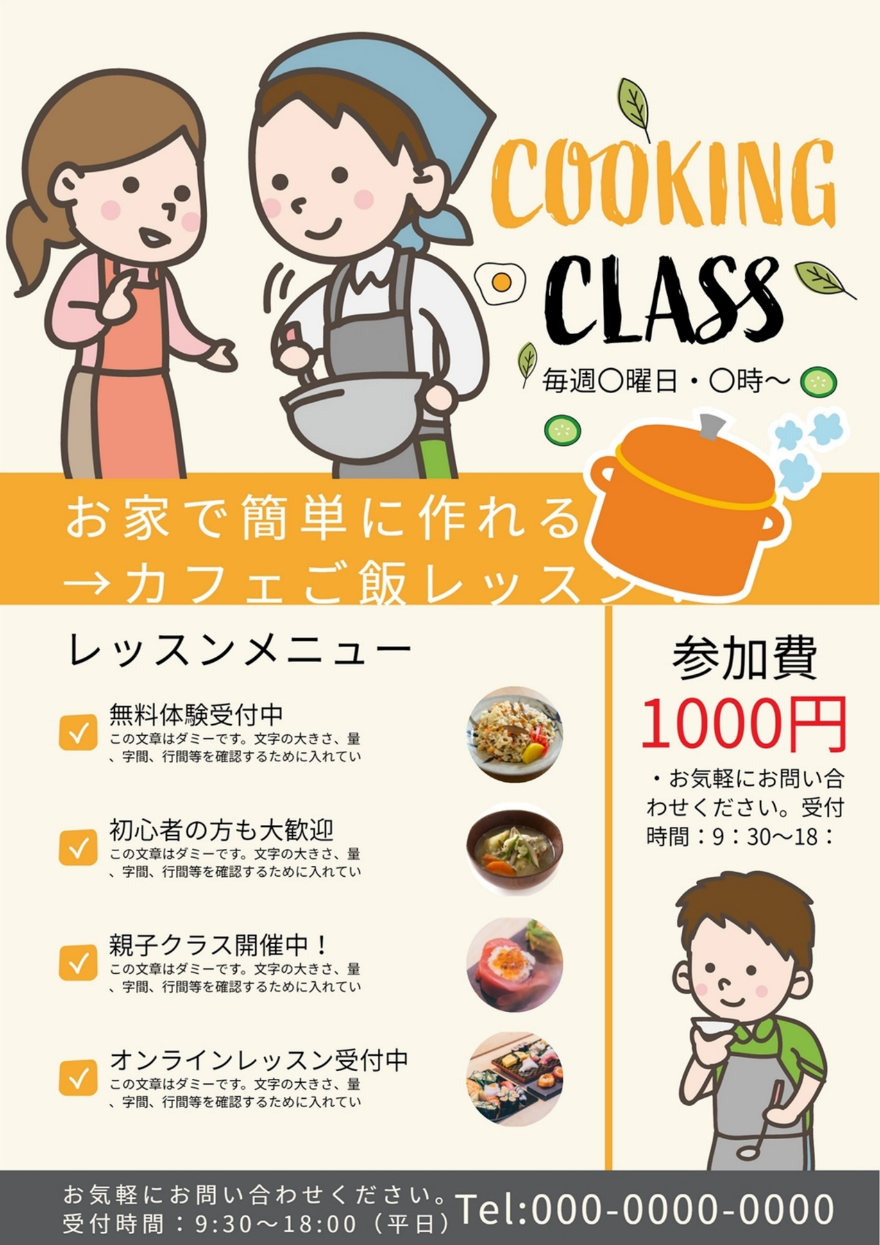 Webもぐもぐパパキッチン開催！
子どもを楽しませるアイディアにお困りのお父さん！
クッキングを通して子どもと関わってみませんか？
（お母さんの参加も大歓迎です！！）
ご用意いただきたいもの
①空のペットボトル（５００ミリ程度）
②生クリーム（動物性で乳脂肪分40％以上のもの）
③塩（少々）
※SDGsで分別もして、廃材で一緒にバターづくりを　
　しましょう！
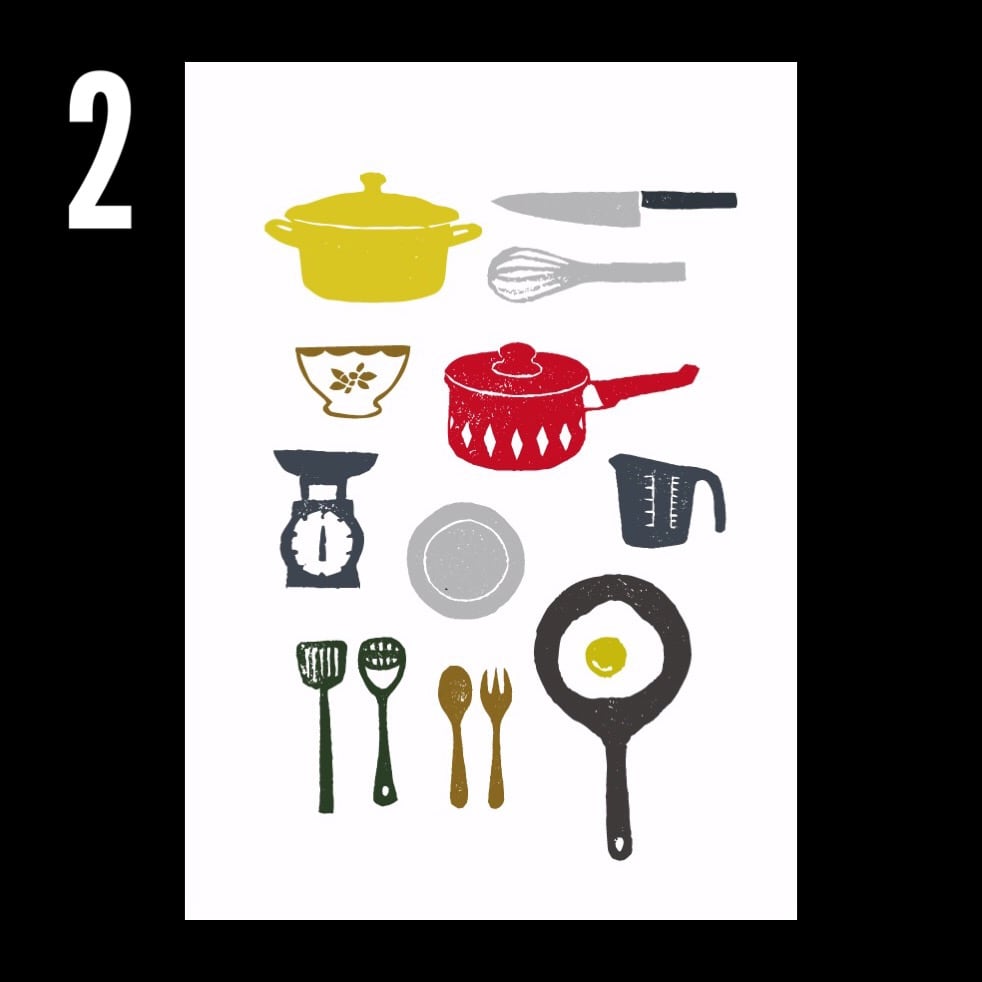 ルミナスが考える
５つのPと+P（パパ）
People,Prosperity,
Peace,Partnership,
Planet,
tPapa（Mamaも歓迎！）
開催日時：7月1日（土）9：30　　～　10：30（zoomにて実施）
※参加者様は「お子さんのフルネーム」で
入室お願いいたします。